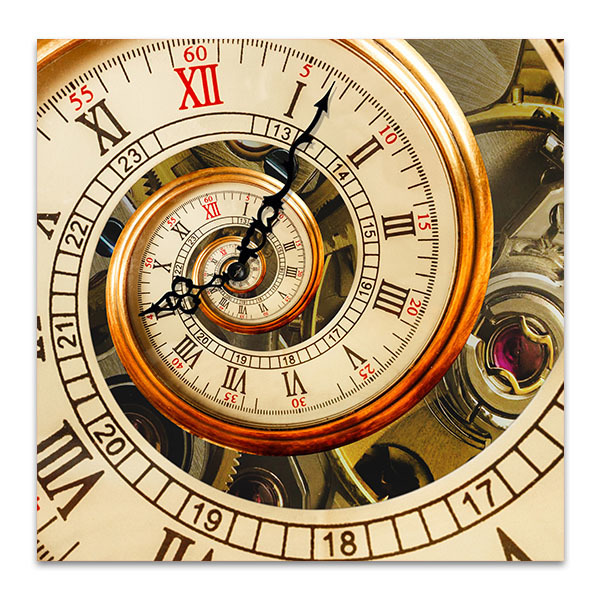 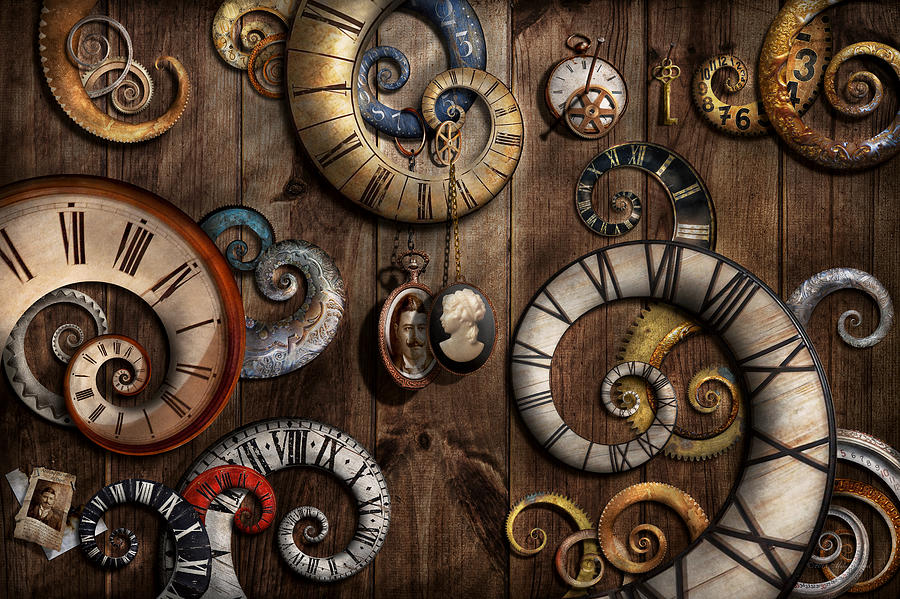 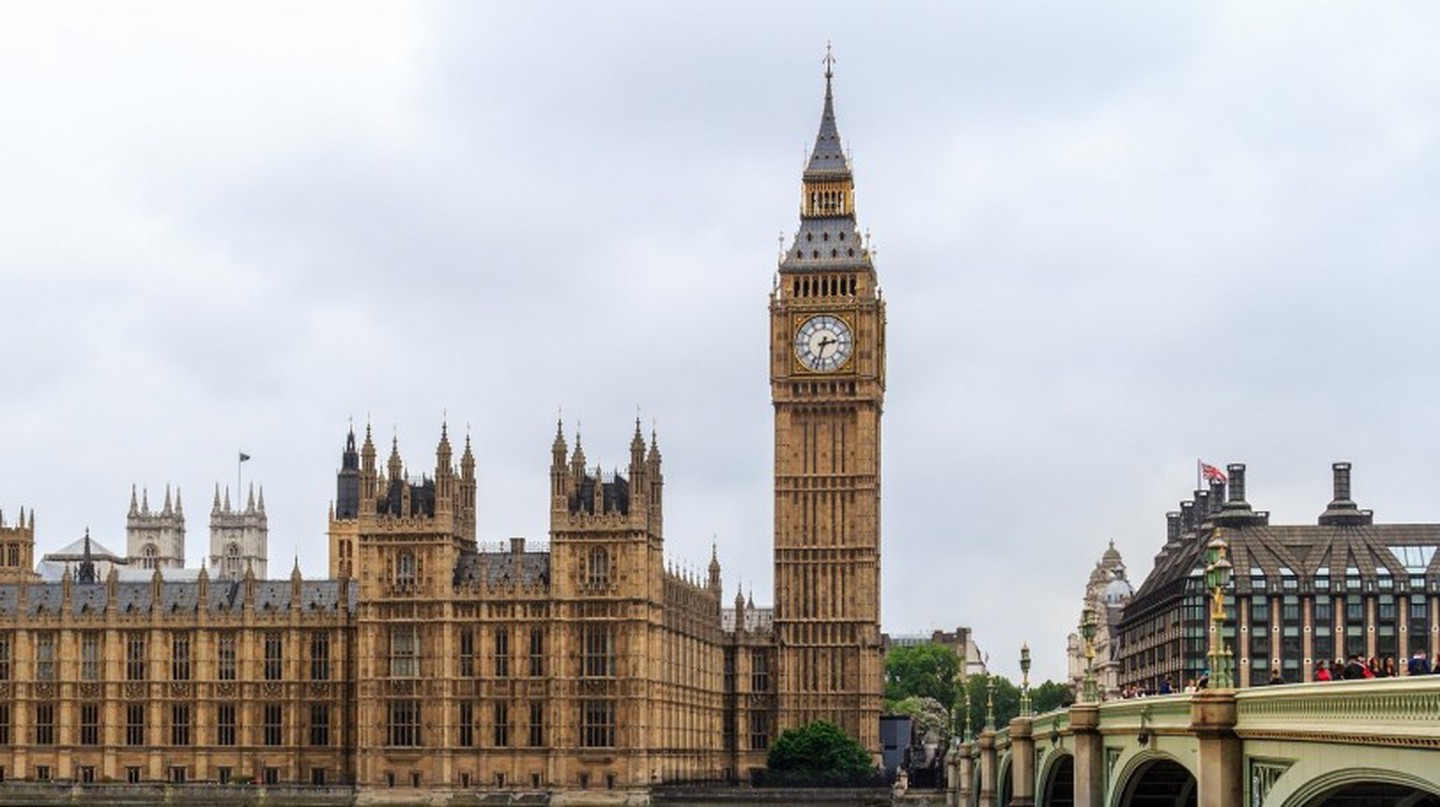 Welcome to The Wonders of Physics!
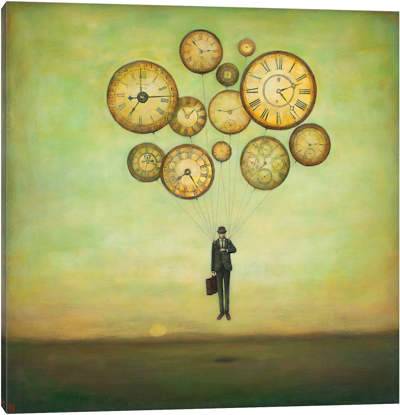 [Speaker Notes: https://fineartamerica.com/featured/steampunk-clock-time-machine-mike-savad.html
https://theculturetrip.com/europe/united-kingdom/england/london/articles/the-history-of-big-ben-in-1-minute/
https://www.directartaustralia.com.au/spiral-old-clock-wall-art-print/
https://www.icanvas.com/canvas-art-prints/tag/clocks?product=canvas&sort=popular]
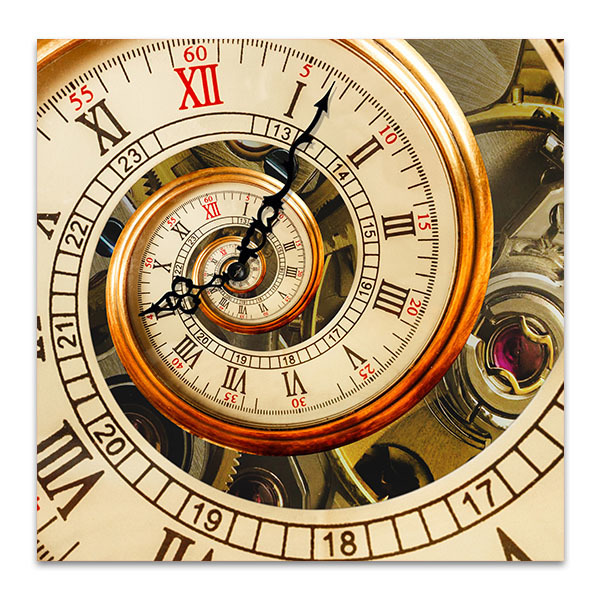 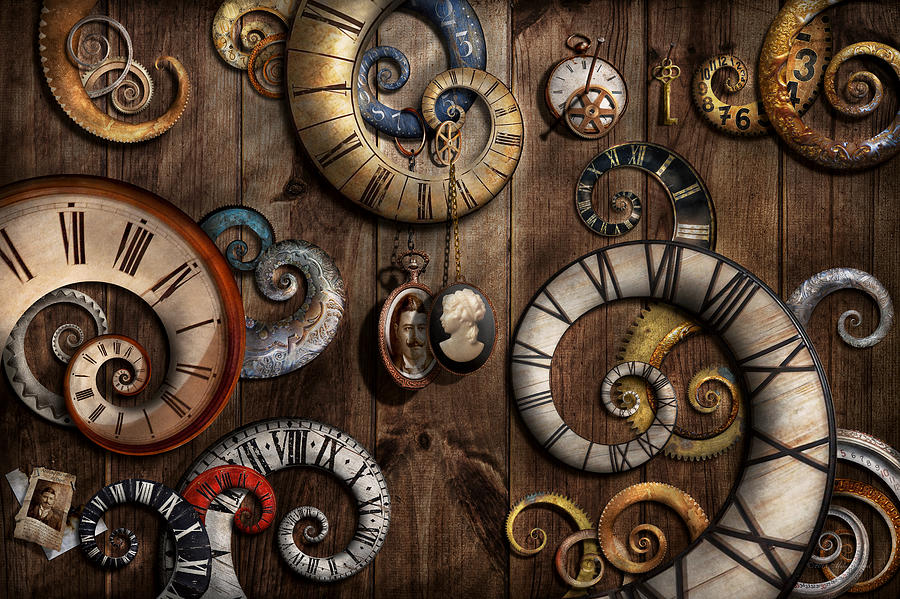 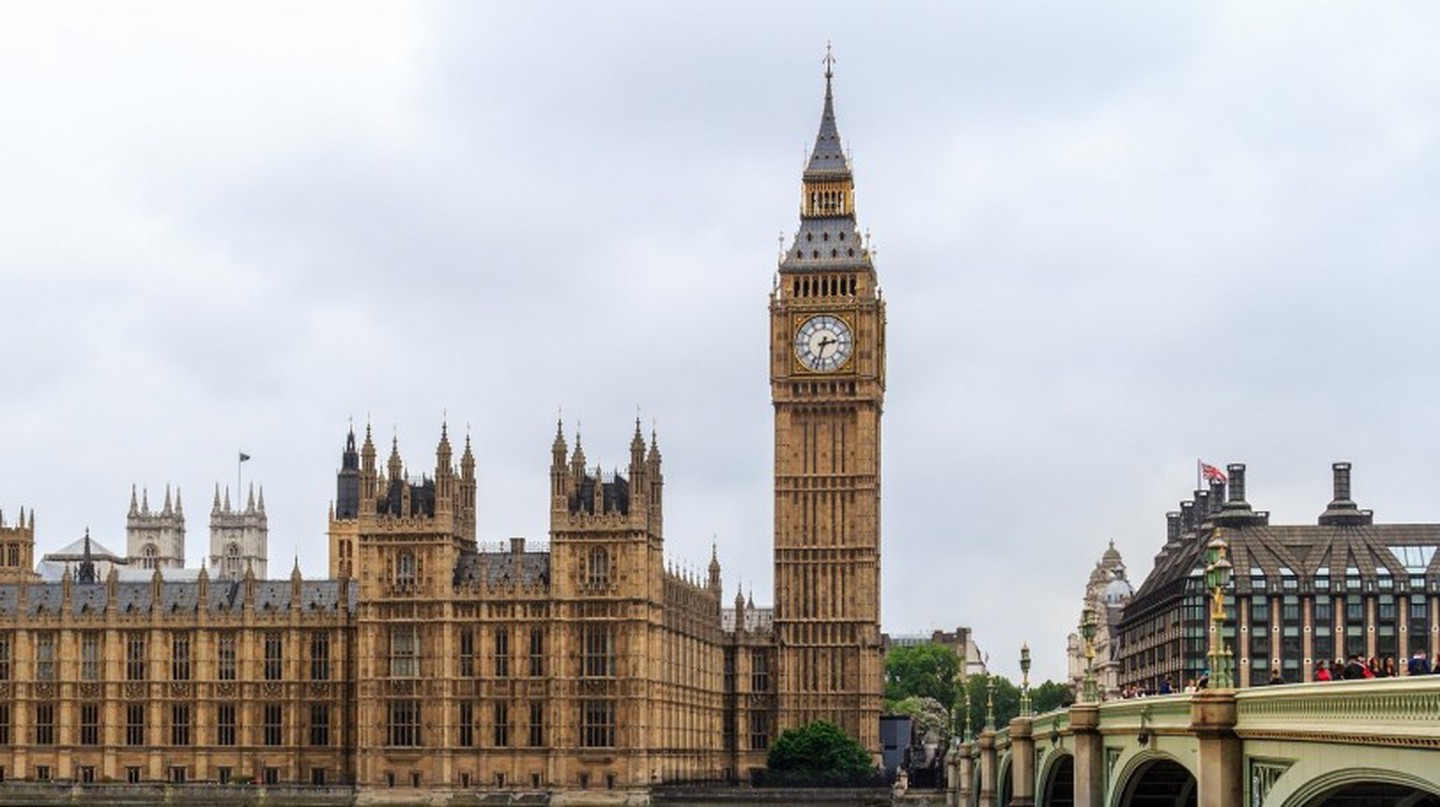 “The Physics of Time”
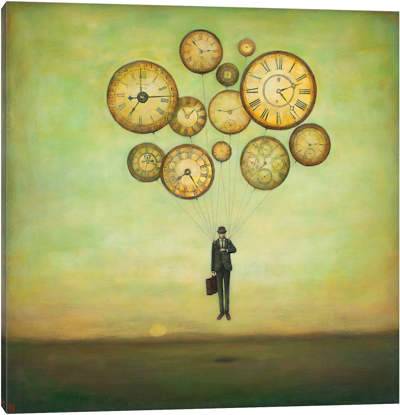 [Speaker Notes: https://fineartamerica.com/featured/steampunk-clock-time-machine-mike-savad.html
https://theculturetrip.com/europe/united-kingdom/england/london/articles/the-history-of-big-ben-in-1-minute/
https://www.directartaustralia.com.au/spiral-old-clock-wall-art-print/
https://www.icanvas.com/canvas-art-prints/tag/clocks?product=canvas&sort=popular]
We call our dog Rolex, since he acts like a watchdog.
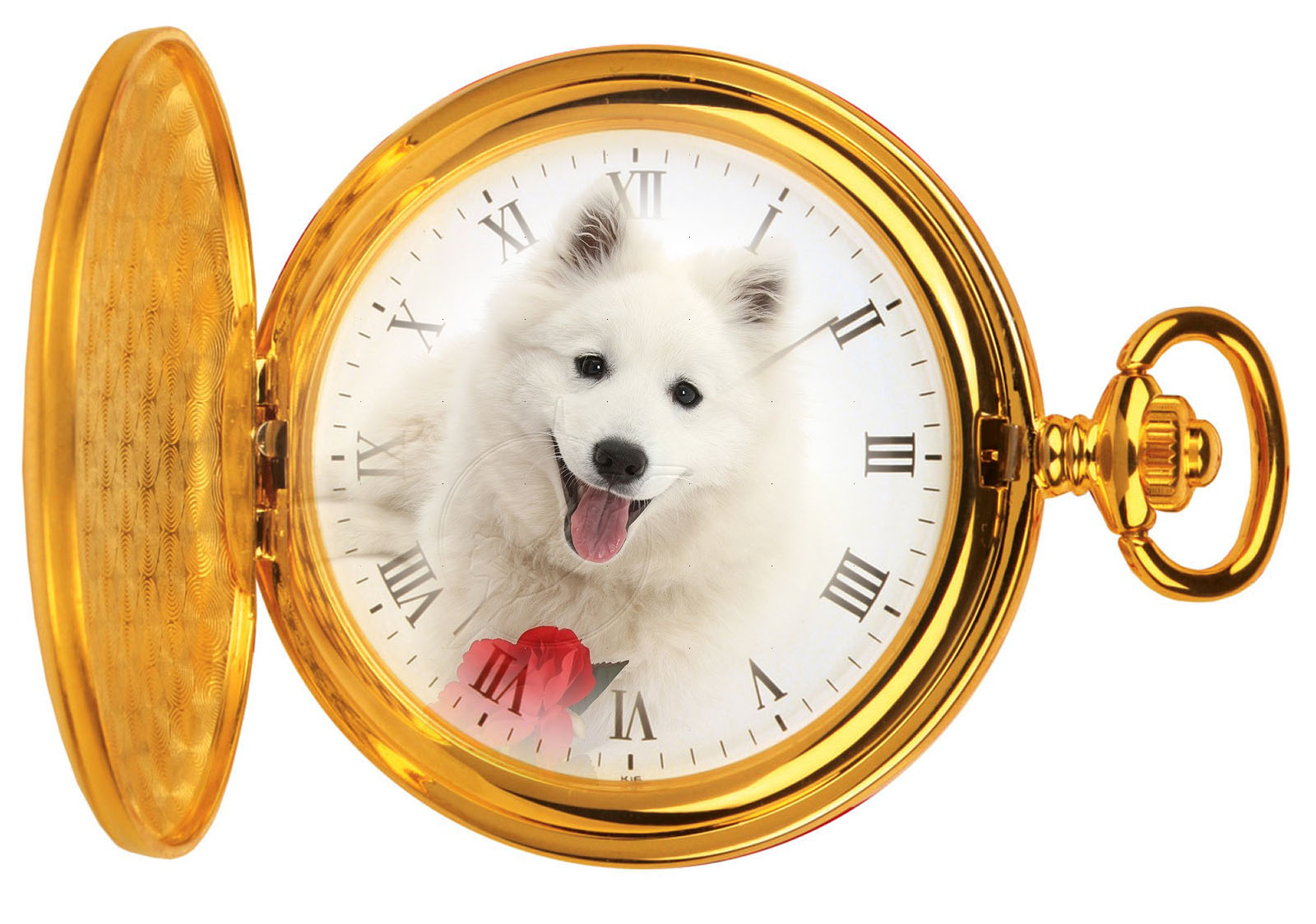 [Speaker Notes: https://pun.me/time-puns.php
http://sketchbookdigitalcaldwell.blogspot.com/2013/09/visual-puns.html]
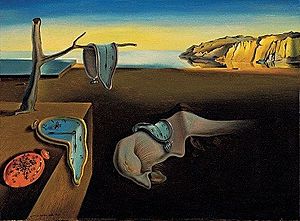 After the show…
Visit the Wonders of Physics information table and purchase a t-shirt, DVD, or science toy!
Visit the Ingersoll Physics Museum
[Speaker Notes: https://www.quora.com/What-are-some-good-puns-about-clocks
https://en.wikipedia.org/wiki/The_Persistence_of_Memory]
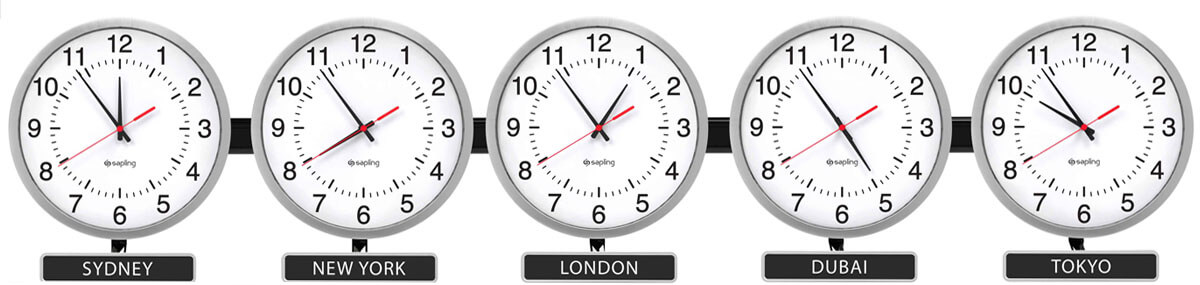 5
11:59:59 am is my favorite time of day. It’s second to noon.
[Speaker Notes: https://punsandoneliners.com/randomness/time-jokes/
https://sapling-inc.com/products/time-zone-clocks/]
Why did the scientist drop a wrist watch into his flask? He was looking for a timely solution.
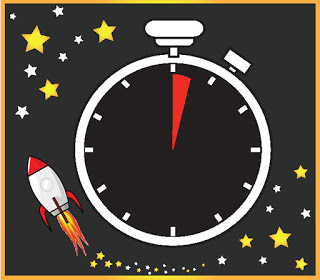 [Speaker Notes: https://www.quora.com/What-are-some-good-puns-about-clocks
https://carrytheoneradio.com/episodes//2016/12/science-against-clock-short-talks-to.html]
Physics Demonstrations: A sourcebook for teachers of physics
  
Professor Clint Sprott’s book is a great resource for any science teacher
It contains detailed descriptions of 85 physics demonstrations used in The Wonders of Physics
Videos for the demonstrations are online at:http://physicsdemonstrationsvideos.com

It is available on amazon.com for $49.95
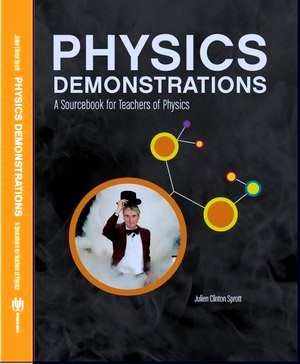 [Speaker Notes: https://www.quora.com/What-are-some-good-puns-about-clocks
https://carrytheoneradio.com/episodes//2016/12/science-against-clock-short-talks-to.html]
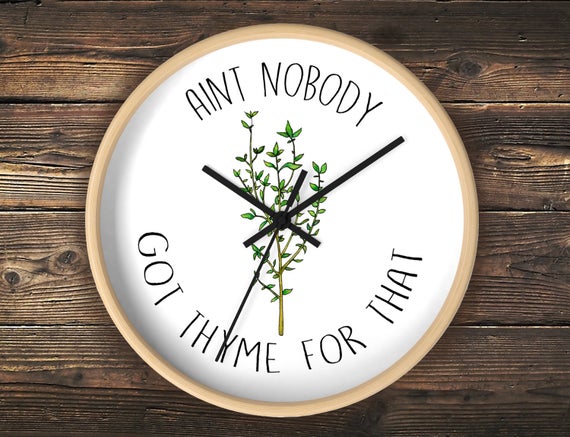 I knew someone who was habitually late, until his doctor recommended sleeping in an herb garden. Sounds odd, I know, but now he wakes up on Thyme.
[Speaker Notes: https://punsandoneliners.com/randomness/time-jokes/
https://www.etsy.com/ie/listing/683006199/aint-nobody-got-thyme-for-that-wall]
Donations are welcome!
Donations help us continue to present The Wonders of Physics year after year!

Donation bins are located outside of the lecture room

Donate online!  Visit wonders.physics.wisc.edu and click the Donate tab
[Speaker Notes: https://punsandoneliners.com/randomness/time-jokes/
https://www.etsy.com/ie/listing/683006199/aint-nobody-got-thyme-for-that-wall]
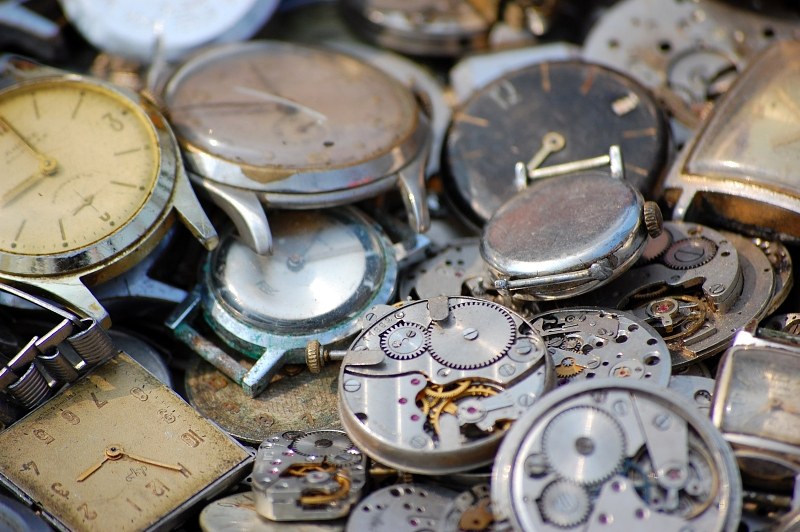 A friend of mine bought me a watch that has stopped working, but I haven’t told them yet. It’s never the right time.
[Speaker Notes: https://punsandoneliners.com/randomness/time-jokes/
https://www.4freephotos.com/Broken-watches-2470.html]
Why did the man put a clock under his desk?
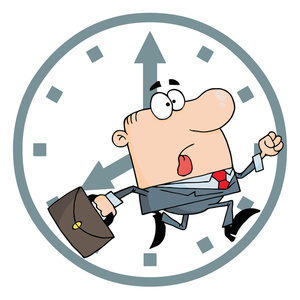 He wanted to work over time.
[Speaker Notes: https://www.thewellmadeclock.com/clock-jokes/
http://www.officeclipart.com/office_clipart_images/business_man_running_late_0521-1012-0921-2539.html]
The Wonders of Physics shows are available on DVD and online!
Order any of the past 35 years of shows on DVD, or order the whole set!
Click the Gallery tab on our website to watch all of the past shows online
  
DVDs are available at the Wonders of Physics information table
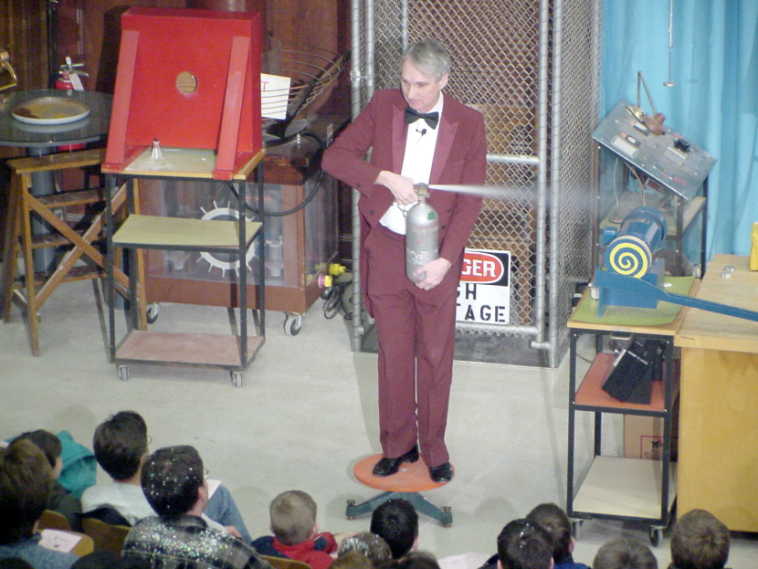 [Speaker Notes: https://www.thewellmadeclock.com/clock-jokes/
http://www.officeclipart.com/office_clipart_images/business_man_running_late_0521-1012-0921-2539.html]